1
Przegląd zasad wykonywania kontroli ZDR i ZZR – propozycje zmian
Grzegorz Rusinek WIOŚ w Rzeszowie 
Ołtarzew 06.11.2013 r.
2
Dane dokumentu (stan aktualny, obowiązujący)1. Nowy System Kontroli 1.3. Procedura wykonywania kontroli - ogólna1.3.1. Procedury szczegółowe 1.3.1.5. Zasady wykonywania kontroli Zakładów Dużego Ryzyka i Zakładów Zwiększonego Ryzyka wystąpienia poważnej awarii przemysłowej z wykorzystaniem zakupionego sprzętu dla inspektorów, wspomagającego działania kontrolne
Ołtarzew 05-08.11.2013 r. II warsztat pn. "Przegląd zasad wykonywania kontroli ZDR i ZZR" realizowanego w ramach Działania 3
3
2. Cel procedury Głównym celem procedury jest ustalenie jednolitych zasad prowadzenia przez Inspekcję Ochrony Środowiska planowych kontroli w terenie, zakładów zakwalifikowanych jako:- Zakłady Dużego Ryzyka wystąpienia poważnej awarii przemysłowej,- Zakłady Zwiększonego Ryzyka wystąpienia poważnej awarii przemysłowej
Ołtarzew 05-08.11.2013 r. II warsztat pn. "Przegląd zasad wykonywania kontroli ZDR i ZZR" realizowanego w ramach Działania 3
4
3. Przedmiot i zakres proceduryPrzedmiotem procedury jest przedstawienie sposobu przygotowania oraz przeprowadzania kontroli planowych kompleksowych i problemowych zakładów ZDR oraz ZZR, uwzględniającej ogólne zasady prowadzenia kontroli przez Inspekcję Ochrony Środowiska.Propozycja: wyłączyć z procedury przygotowanie do kontroli, i umieścić ją w procedurze 3. Programowanie kontroli, w celu nie dublowania zapisów w poszczególnych częściach dokumentacji Systemu Kontroli
Ołtarzew 05-08.11.2013 r. II warsztat pn. "Przegląd zasad wykonywania kontroli ZDR i ZZR" realizowanego w ramach Działania 3
[Speaker Notes: Proponuje się, aby wyłączyć z procedury przygotowanie do kontroli, i umieścić ją w procedurze 3. Programowanie kontroli, w celu nie dublowania zapisów w poszczególnych częściach dokumentacji Systemu Kontroli.]
5
Pkt 4 procedury – TerminologiaW punkcie tym zacytowano podstawowe definicje i pojęcia dot. poważnych awarii, określone w ustawie Prawo ochrony środowiskaW związku z faktem, że wszystkie te definicje są zapisane w Poś, wydaje się zbędne powielanie ich w tej dokumentacji – propozycja: usunąć z dokumentu
Ołtarzew 05-08.11.2013 r. II warsztat pn. "Przegląd zasad wykonywania kontroli ZDR i ZZR" realizowanego w ramach Działania 3
6
Pkt 5 Odpowiedzialność i uprawnieniaW punkcie tym opisano ogólną odpowiedzialność wojewódzkiego inspektora ochrony środowiska, inspektora przeprowadzającego kontrolę oraz kierownika komórki inspekcyjnej.W związku z faktem, że są to ogólne stwierdzenia dotyczące wszystkich kontroli, wydaje się zbędne zapisywanie ich w tej dokumentacji – propozycja: usunąć z dokumentu
Ołtarzew 05-08.11.2013 r. II warsztat pn. "Przegląd zasad wykonywania kontroli ZDR i ZZR" realizowanego w ramach Działania 3
7
6. Sposób postępowania.6.1.Warunki ogólne.6.1.1. Zidentyfikowanie zakładu jako obiektu stwarzającego zagrożenie awarią.1. Zakłady o Dużym Ryzyku (ZDR), Zakłady o Zwiększonym Ryzyku (ZZR).2. Procedura identyfikacji.
Ołtarzew 05-08.11.2013 r. II warsztat pn. "Przegląd zasad wykonywania kontroli ZDR i ZZR" realizowanego w ramach Działania 3
8
6.1.2. Współpraca z prowadzącym zakład stwarzający zagrożenie wystąpienia awarii.Ustalenie sposobu przekazywania informacji i dokumentów istotnych w procesie prowadzenia czynności, a w szczególności:1. przez prowadzącego ZDR:- dokumentacji zgłoszenia (notyfikacji),- programu zapobiegania awariom (PZA),
Ołtarzew 05-08.11.2013 r. II warsztat pn. "Przegląd zasad wykonywania kontroli ZDR i ZZR" realizowanego w ramach Działania 3
9
- wdrożonego systemu bezpieczeństwa, - raportu o bezpieczeństwie,- zatwierdzenia raportu o bezpieczeństwie,- wewnętrznego planu operacyjno-ratowniczego,- zewnętrznego planu operacyjno-ratowniczego (jeśli jest wymagany), - dokumentów z przeprowadzonych w kontrolowanym okresie analiz, ćwiczeń oraz wprowadzonych zmian w ruchu, technologii i organizacji zakładu.
Ołtarzew 05-08.11.2013 r. II warsztat pn. "Przegląd zasad wykonywania kontroli ZDR i ZZR" realizowanego w ramach Działania 3
10
2. przez prowadzącego ZZR:- dokumentacji zgłoszenia (notyfikacji),- programu zapobiegania awariom wraz z systemem bezpieczeństwa gwarantującym ochronę ludzi i środowiska, stanowiącym element ogólnego systemu zarządzania zakładem (PZA),- dokumentów z przeprowadzonych w kontrolowanym okresie analiz, ćwiczeń oraz wprowadzonych zmian w ruchu, technologii i organizacji zakładu.
Ołtarzew 05-08.11.2013 r. II warsztat pn. "Przegląd zasad wykonywania kontroli ZDR i ZZR" realizowanego w ramach Działania 3
11
6.1.3. Terminy.Wymagana częstotliwość wykonywania kontroli wynosi:- Zakłady Dużego Ryzyka -  kontrola kompleksowa w terenie zakładów raz w roku (nie rzadziej niż co 12 miesięcy),- Zakłady Zwiększonego Ryzyka - kontrola kompleksowa w terenie zakładów co najmniej raz na 2 lata (nie rzadziej niż co 24 miesiące).
Ołtarzew 05-08.11.2013 r. II warsztat pn. "Przegląd zasad wykonywania kontroli ZDR i ZZR" realizowanego w ramach Działania 3
12
Propozycja dot. pkt. Terminy.Informacja o ustawowym obowiązku kontroli ZDR i ZZR i jej częstotliwości wykorzystywana jest podczas planowania kontroli przez planistę. Dlatego też nie jest zasadne umieszczanie jej w procedurze wykonywania kontroli ZDR i ZZR – propozycja: usunąć z tej procedury.
Ołtarzew 05-08.11.2013 r. II warsztat pn. "Przegląd zasad wykonywania kontroli ZDR i ZZR" realizowanego w ramach Działania 3
13
6.1.4. Narzędzia wspomagające.Podczas wykonywania czynności kontrolnych inspektor posiada do dyspozycji:- program kontroli- bazy danych SPIRS, program PSPA- podręczny sprzęt pomiarowy do szybkiej oceny emisji (zrzutów) do środowiska- laptop- GPS- aparat fotograficzny- skaner- drukarka
Ołtarzew 05-08.11.2013 r. II warsztat pn. "Przegląd zasad wykonywania kontroli ZDR i ZZR" realizowanego w ramach Działania 3
14
6.2. Kontrola zakładuPrzeprowadzenie kontroli w zakładzie zakwalifikowanym jako ZDR lub ZZR określone zostało jako konsekwencja następujących działań:- przygotowania do kontroli/określenia celów kontroli- przeprowadzenia kontroli- zakończenia kontroli- postępowania pokontrolnego
Ołtarzew 05-08.11.2013 r. II warsztat pn. "Przegląd zasad wykonywania kontroli ZDR i ZZR" realizowanego w ramach Działania 3
[Speaker Notes: Przygo]
15
Przygotowanie do kontroli/określenie celów kontroli.Jest to procedura określona w odrębnych dokumentach Systemu Kontroli: - przygotowanie do kontroli określone jest w procedurze programowania kontroli;- określanie celów kontroli prowadzone jest przez planistę przy planowaniu kontroli w oparciu o procedurę planowania kontroliPropozycja: nie powielać dokumentów – usunąć z procedury zapisy dot. przygotowania do kontroli.
Ołtarzew 05-08.11.2013 r. II warsztat pn. "Przegląd zasad wykonywania kontroli ZDR i ZZR" realizowanego w ramach Działania 3
16
Podczas prowadzenia czynności kontrolnych inspektor dokonuje weryfikacji danych  zawartych w części protokołu dotyczącej identyfikacji kontrolowanego zakładu oraz ustaleń kontroli, opisuje stan faktyczny stwierdzony podczas kontroli, zgodny z zakresem kontroli oraz zbiera materiały dowodowe.
Ołtarzew 05-08.11.2013 r. II warsztat pn. "Przegląd zasad wykonywania kontroli ZDR i ZZR" realizowanego w ramach Działania 3
17
Na podstawie opisanego stanu faktycznego i zebranego materiału dowodowego sporządza protokół kontroli, który podczas ostatniej wizyty na terenie kontrolowanego zakładu przedstawia osobom upoważnionym do jego reprezentowania.
Ołtarzew 05-08.11.2013 r. II warsztat pn. "Przegląd zasad wykonywania kontroli ZDR i ZZR" realizowanego w ramach Działania 3
18
Dokumentowanie ustaleń do protokołu powinno mieć zachowaną następującą kolejność:- stwierdzenie faktu- ustalenie dokumentu źródłowego- potwierdzenie dokumentu źródłowego- adnotacja w protokole
Ołtarzew 05-08.11.2013 r. II warsztat pn. "Przegląd zasad wykonywania kontroli ZDR i ZZR" realizowanego w ramach Działania 3
19
Sposób postępowania w zakresie przygotowania, kontroli oraz działań pokontrolnych zakładów ZDR i ZZR przedstawiony jako uzyskany wynik weryfikacji danych pożądanych oraz danych posiadanychopisano w formie tabelarycznej
Ołtarzew 05-08.11.2013 r. II warsztat pn. "Przegląd zasad wykonywania kontroli ZDR i ZZR" realizowanego w ramach Działania 3
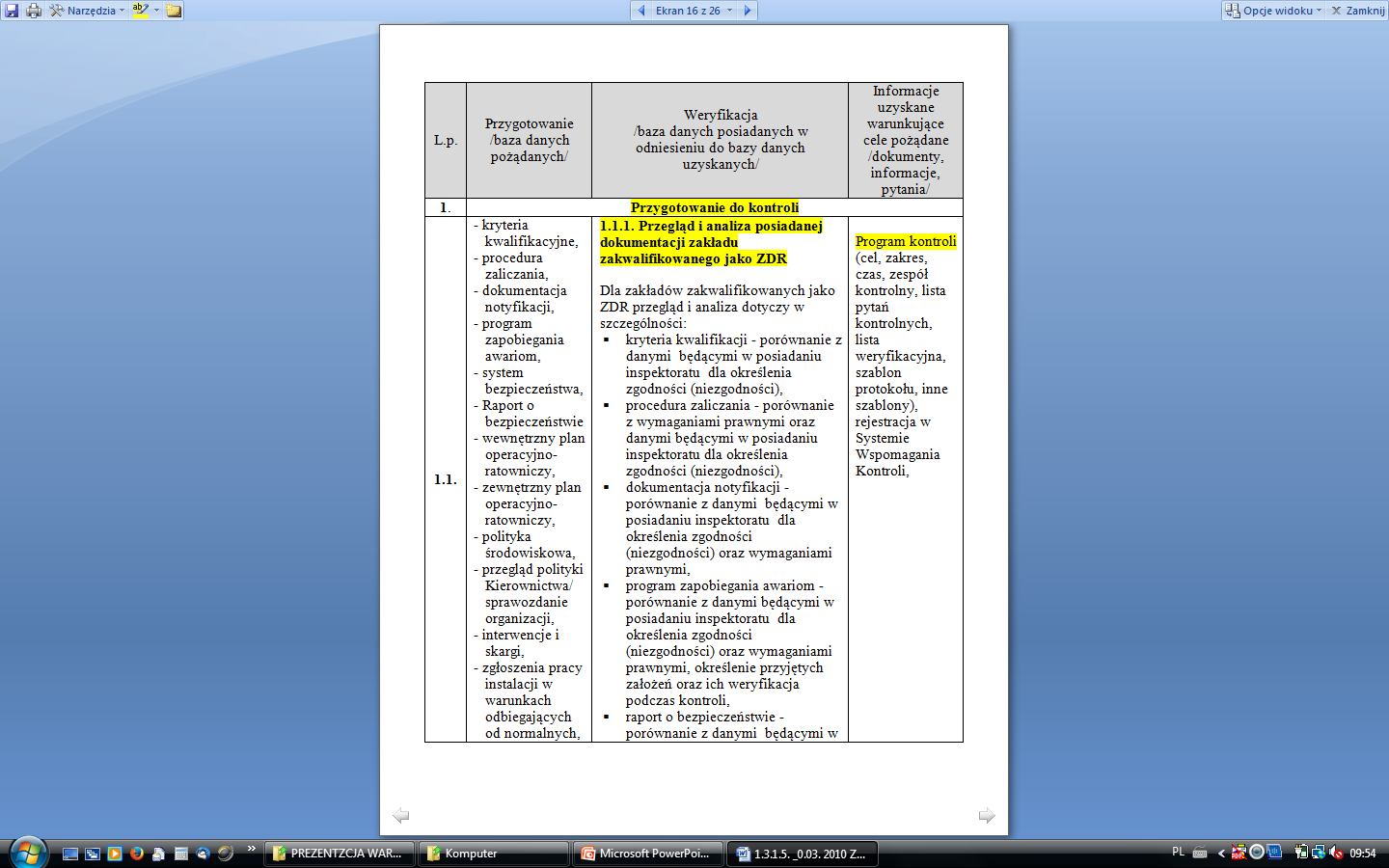 20
Ołtarzew 05-08.11.2013 r. II warsztat pn. "Przegląd zasad wykonywania kontroli ZDR i ZZR" realizowanego w ramach Działania 3
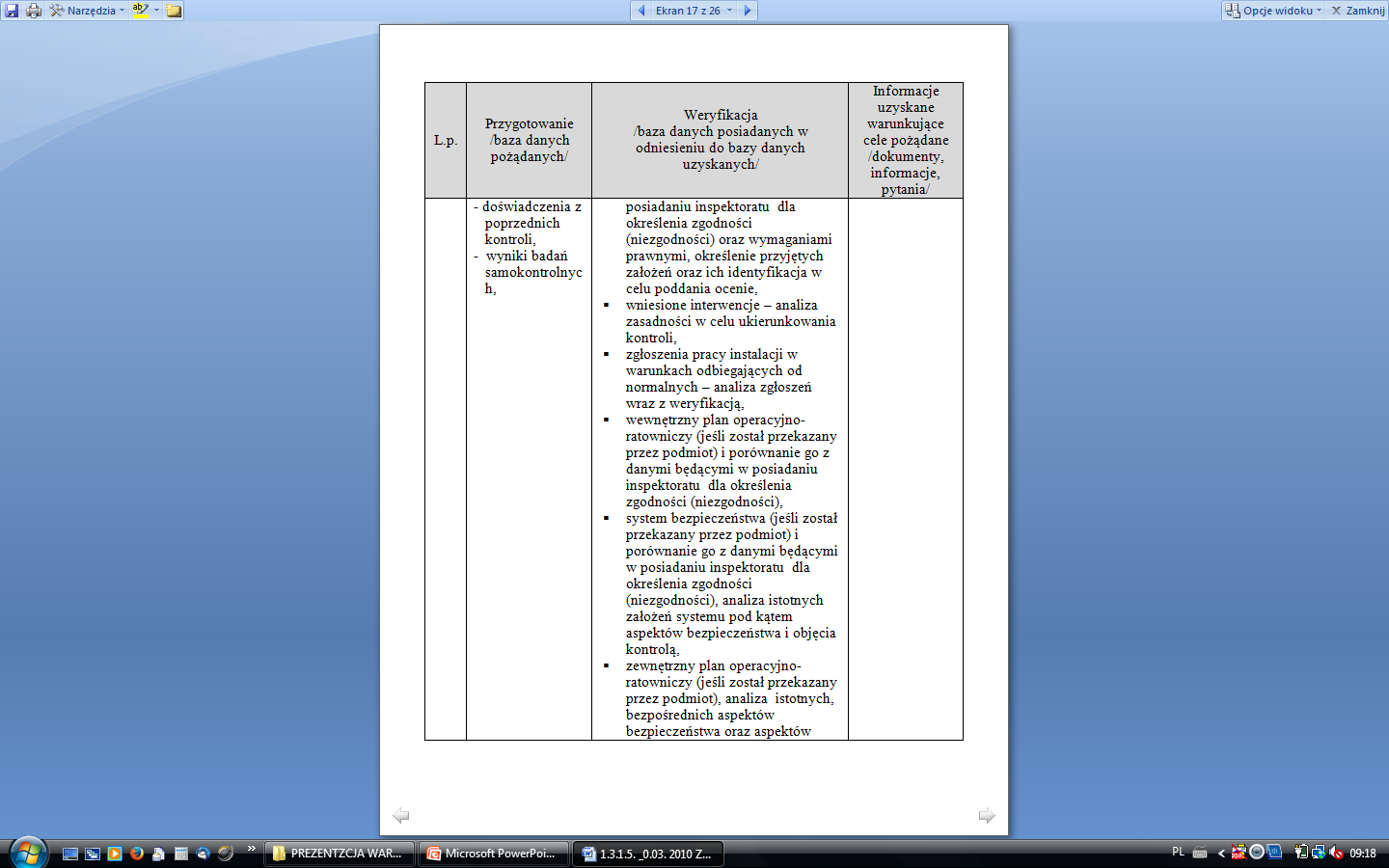 21
Ołtarzew 05-08.11.2013 r. II warsztat pn. "Przegląd zasad wykonywania kontroli ZDR i ZZR" realizowanego w ramach Działania 3
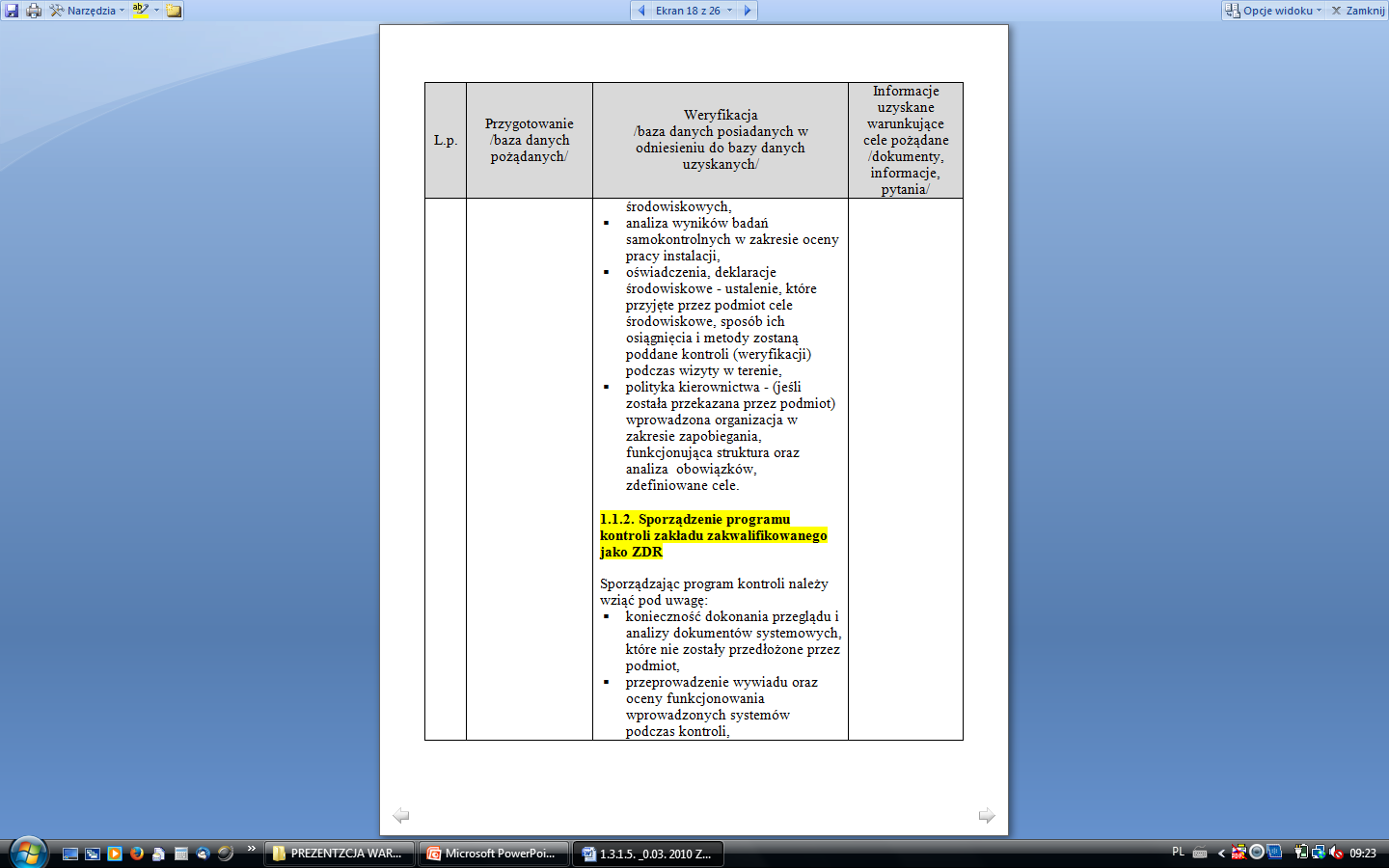 22
Ołtarzew 05-08.11.2013 r. II warsztat pn. "Przegląd zasad wykonywania kontroli ZDR i ZZR" realizowanego w ramach Działania 3
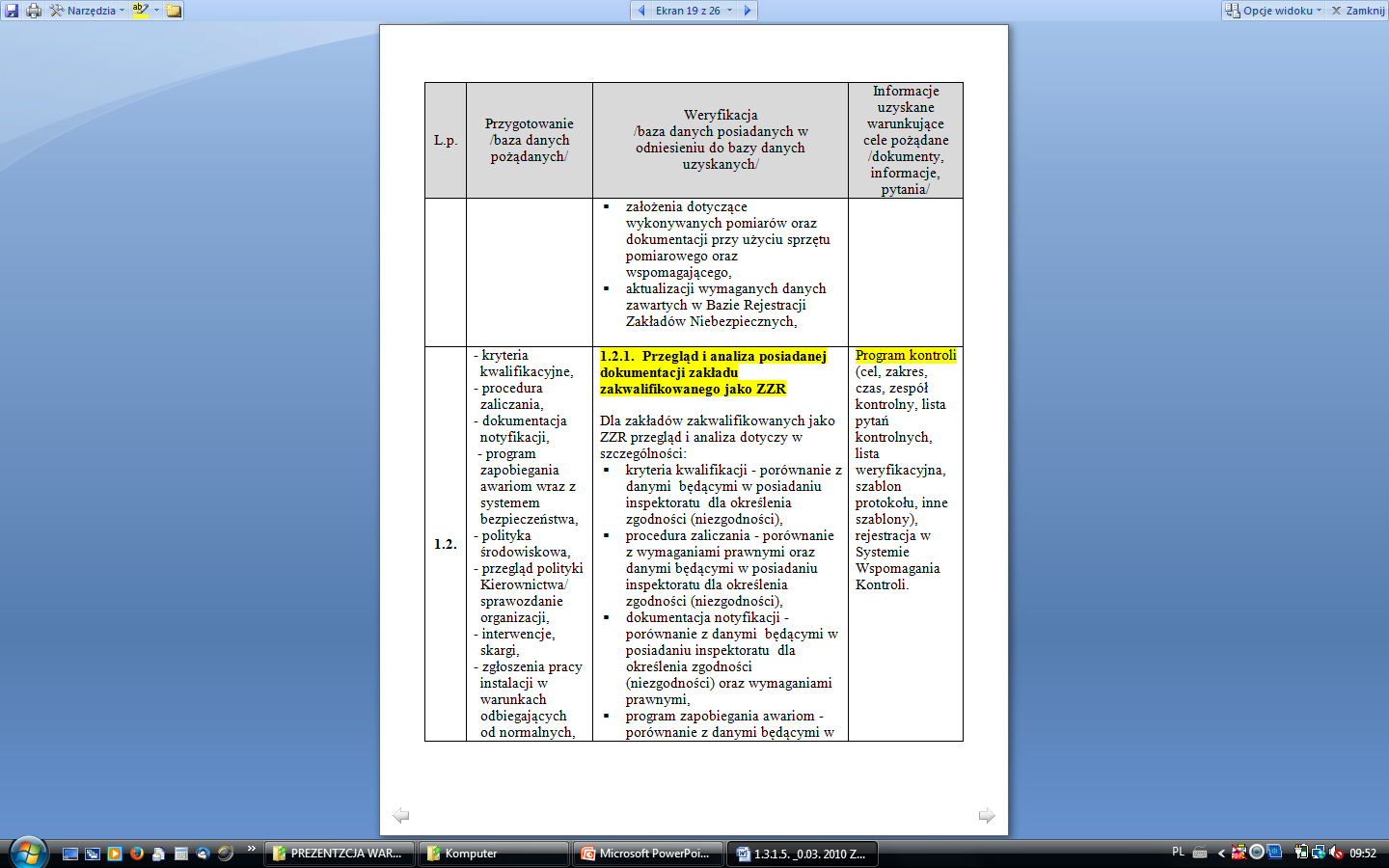 23
Ołtarzew 05-08.11.2013 r. II warsztat pn. "Przegląd zasad wykonywania kontroli ZDR i ZZR" realizowanego w ramach Działania 3
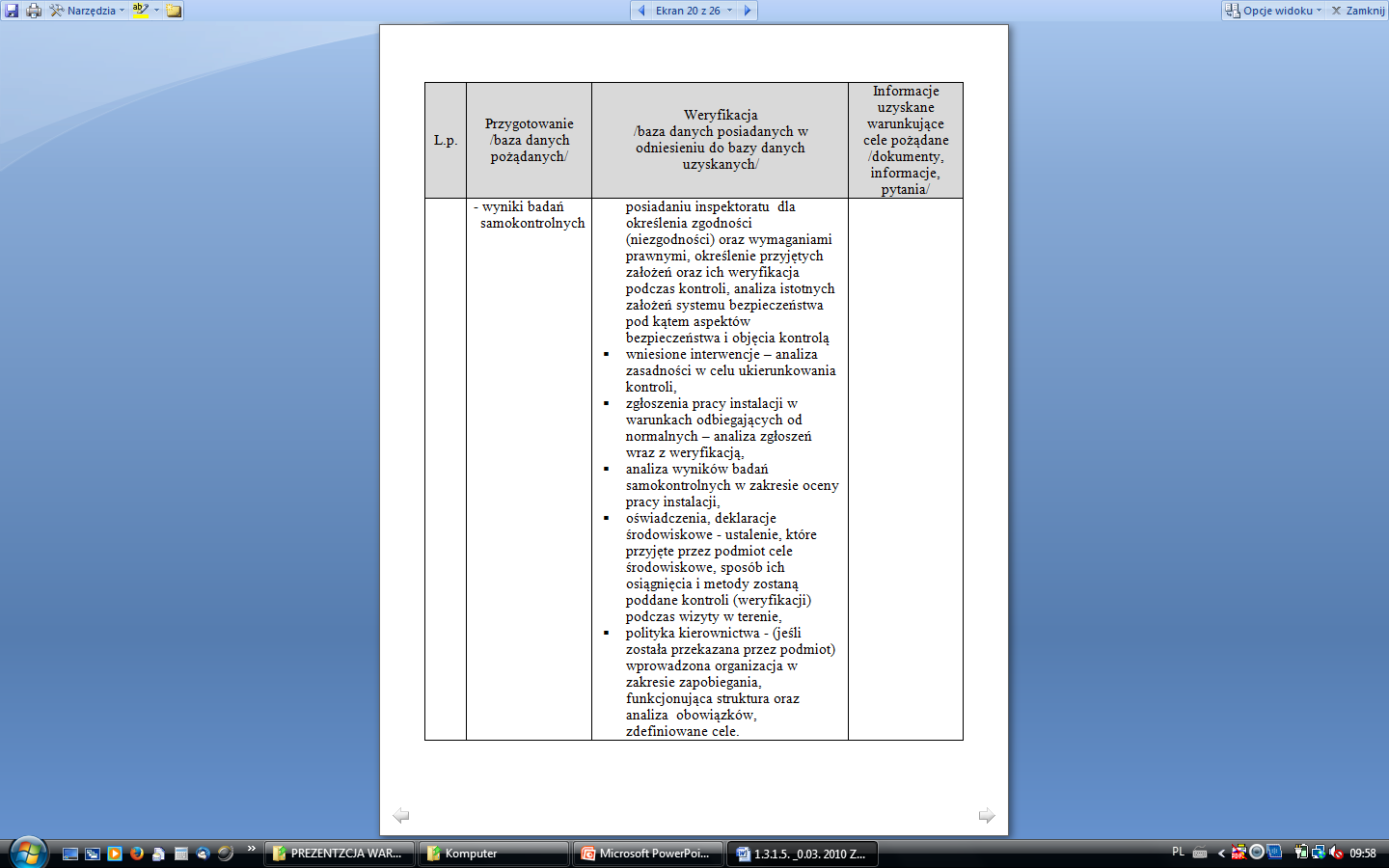 24
Ołtarzew 05-08.11.2013 r. II warsztat pn. "Przegląd zasad wykonywania kontroli ZDR i ZZR" realizowanego w ramach Działania 3
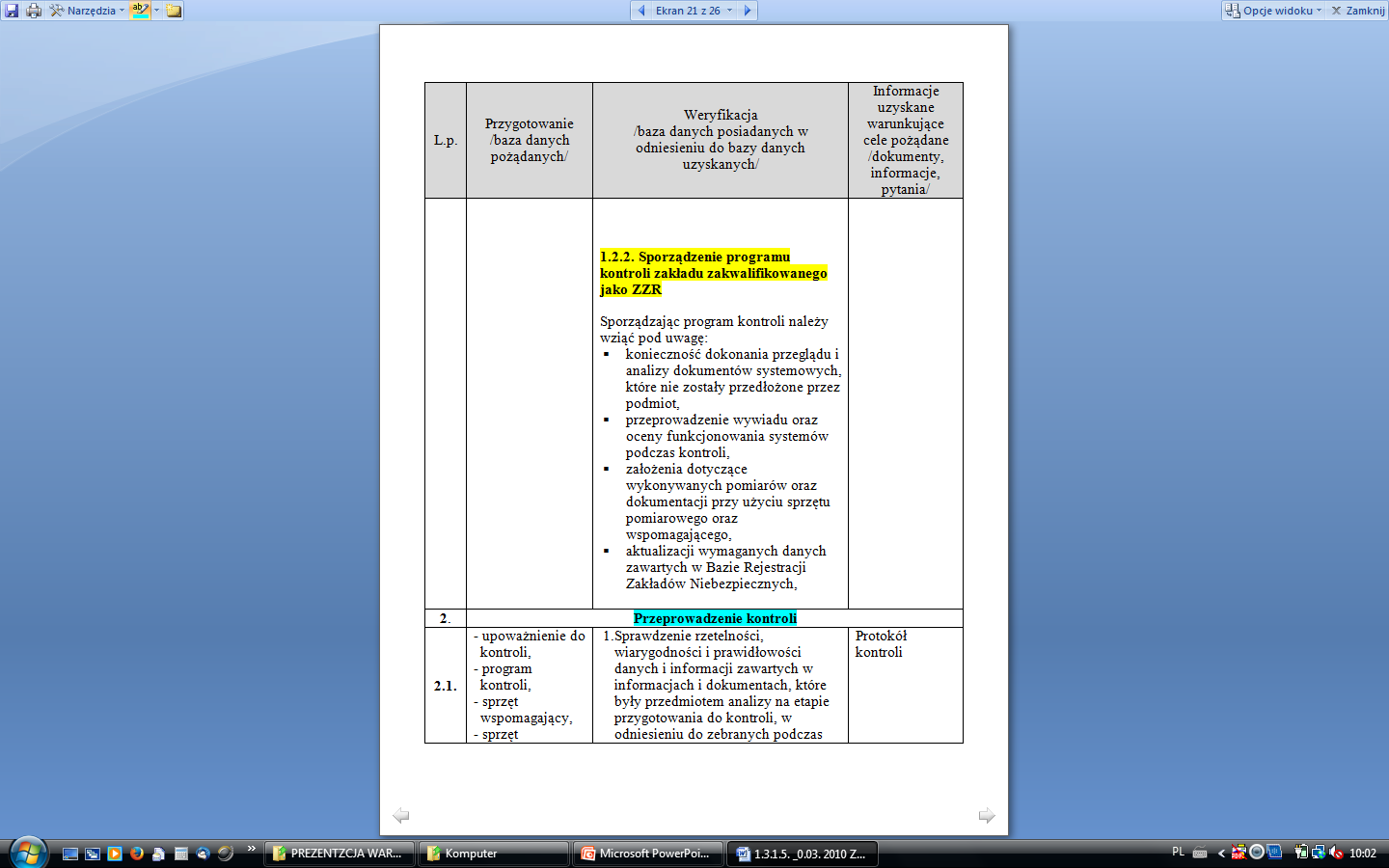 25
Ołtarzew 05-08.11.2013 r. II warsztat pn. "Przegląd zasad wykonywania kontroli ZDR i ZZR" realizowanego w ramach Działania 3
26
Propozycja :Przenieść zwarte w tabeli zagadnienia dot. przygotowania do kontroli do rozdziału 3 dokumentacji SK – „Programowanie kontroli”, ujednolicić formę zapisów w tym rozdziale dokumentacji SK.
Ołtarzew 05-08.11.2013 r. II warsztat pn. "Przegląd zasad wykonywania kontroli ZDR i ZZR" realizowanego w ramach Działania 3
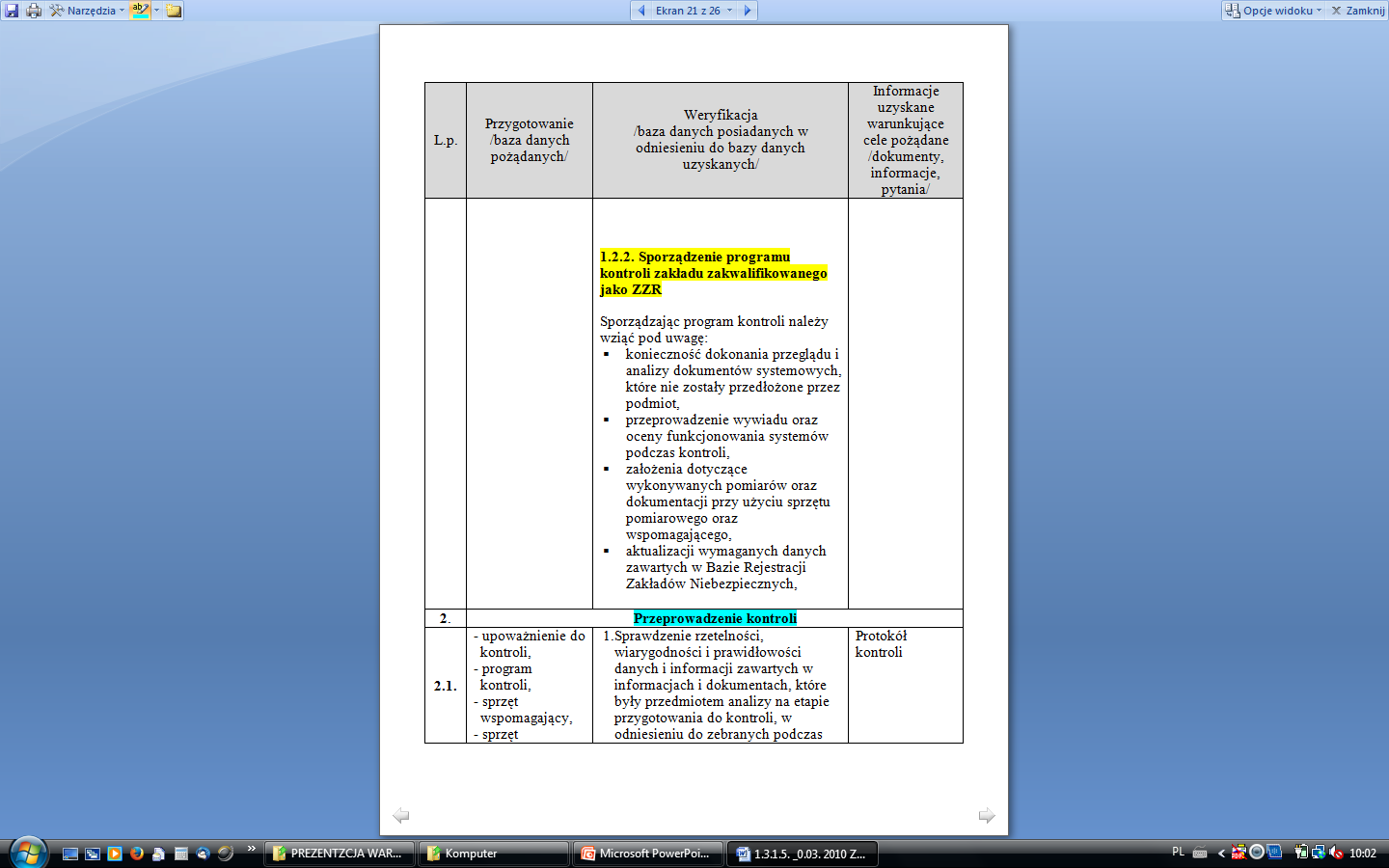 27
Ołtarzew 05-08.11.2013 r. II warsztat pn. "Przegląd zasad wykonywania kontroli ZDR i ZZR" realizowanego w ramach Działania 3
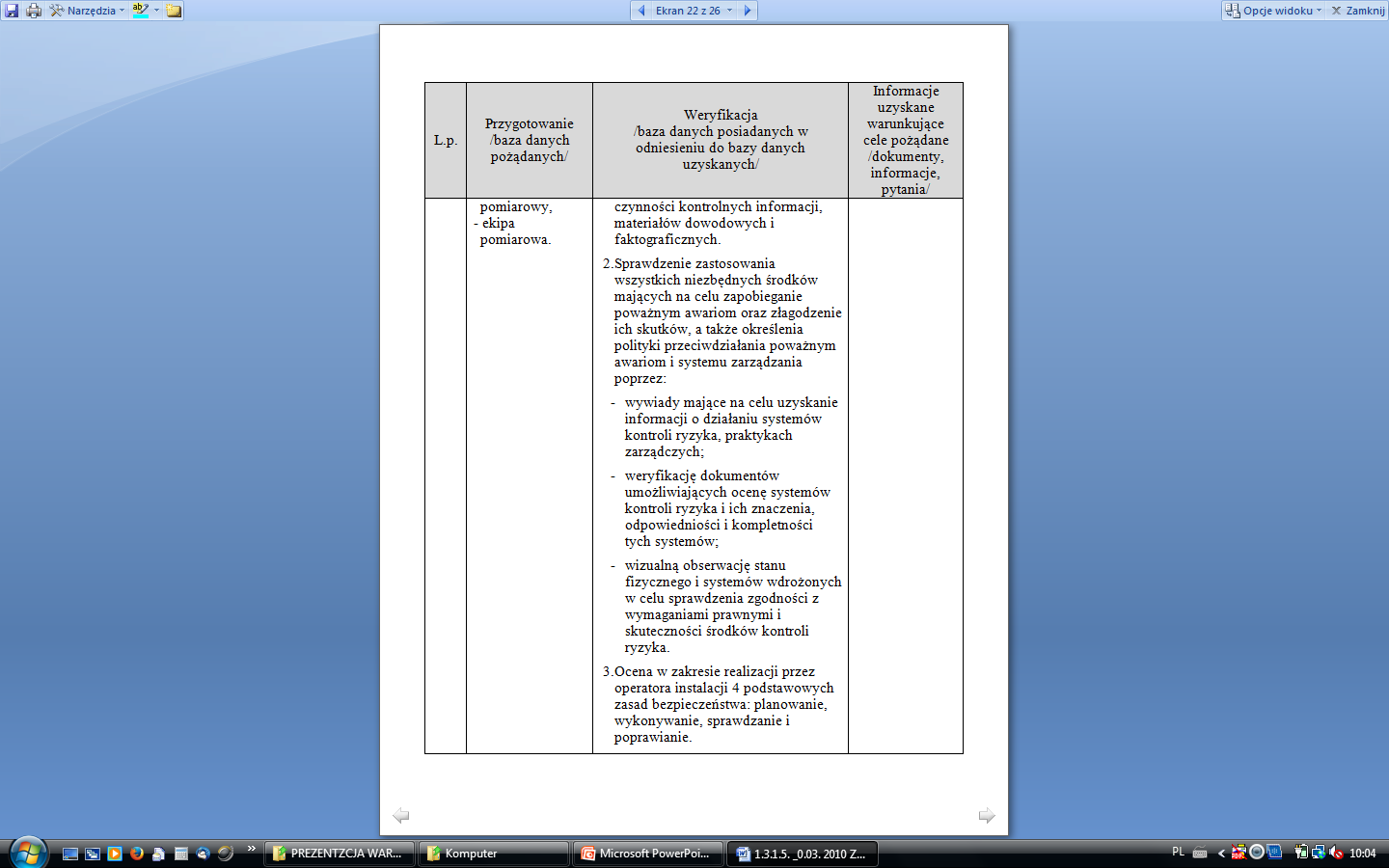 28
Ołtarzew 05-08.11.2013 r. II warsztat pn. "Przegląd zasad wykonywania kontroli ZDR i ZZR" realizowanego w ramach Działania 3
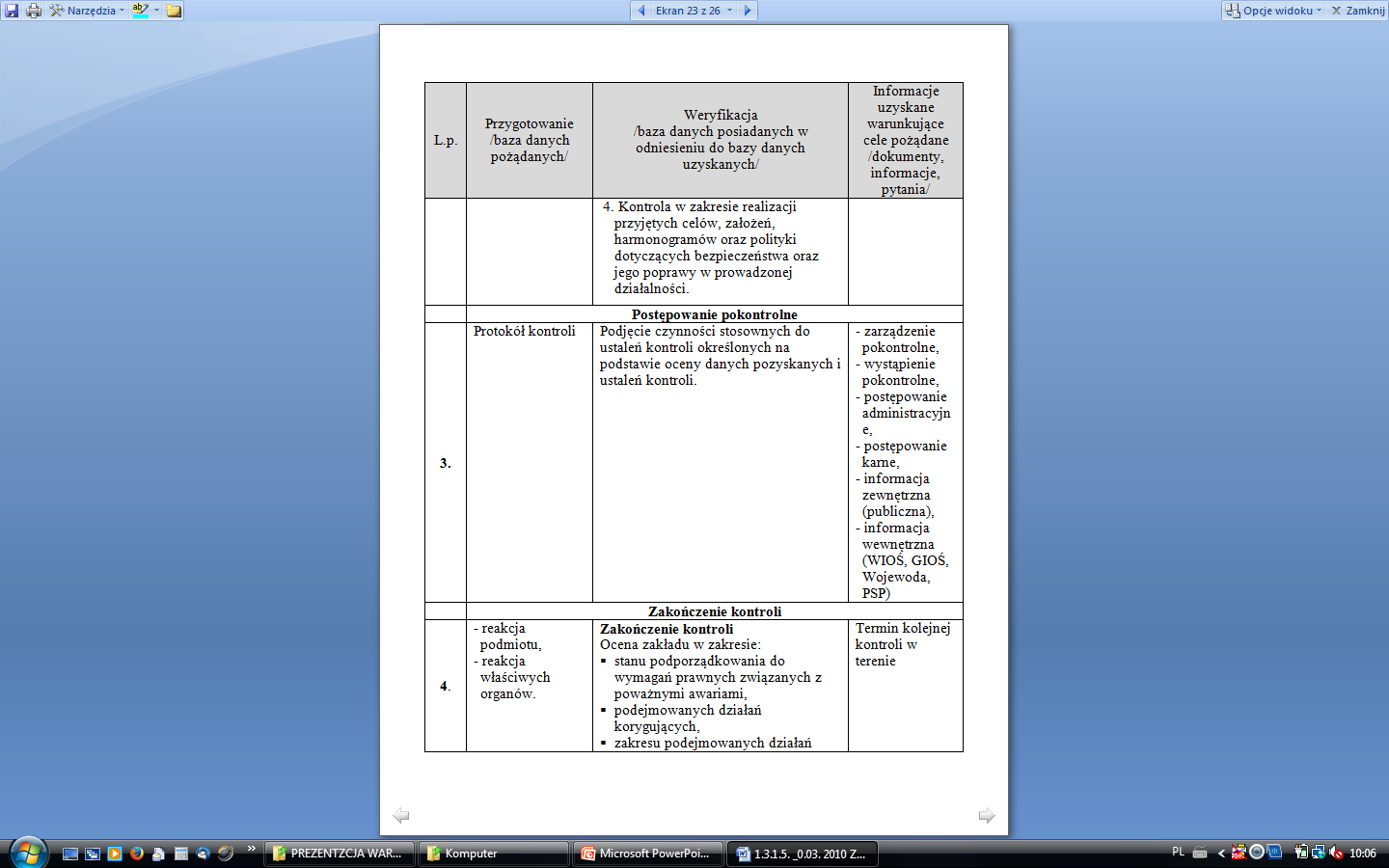 29
Ołtarzew 05-08.11.2013 r. II warsztat pn. "Przegląd zasad wykonywania kontroli ZDR i ZZR" realizowanego w ramach Działania 3
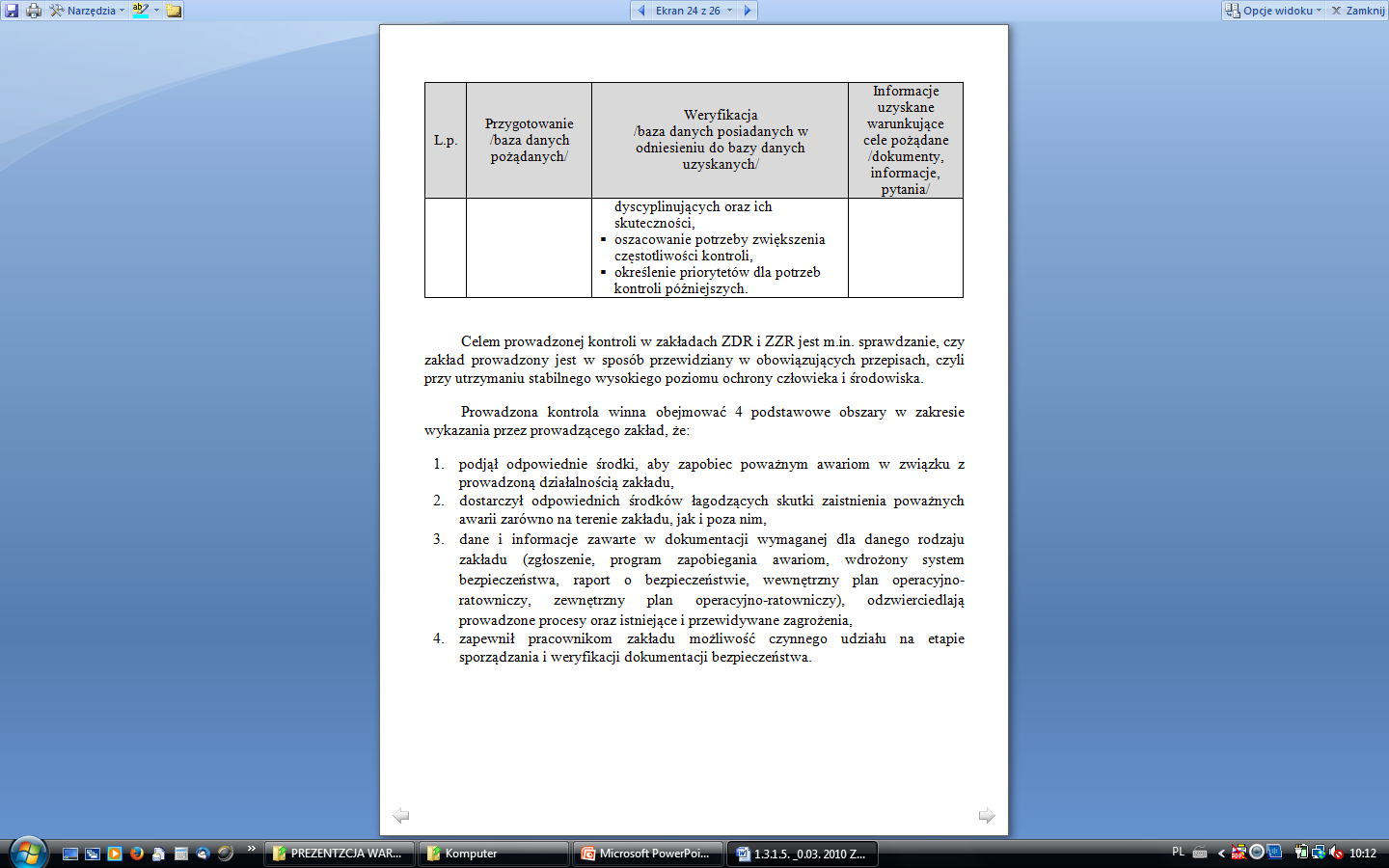 30
Ołtarzew 05-08.11.2013 r. II warsztat pn. "Przegląd zasad wykonywania kontroli ZDR i ZZR" realizowanego w ramach Działania 3
31
Równocześnie kontrola winna być realizowana poprzez sprawdzenie systemów technicznych, organizacyjnych i kierowniczych zastosowanych przez prowadzącego zakład ZDR i ZZR
Ołtarzew 05-08.11.2013 r. II warsztat pn. "Przegląd zasad wykonywania kontroli ZDR i ZZR" realizowanego w ramach Działania 3
32
Kontrola winna wykazać, że w zakładzie:- określono i zidentyfikowano wszystkie niebezpieczeństwa poważnych awarii,- dokonano oceny ich wpływu na człowieka i środowisko naturalne,- niebezpieczeństwa zostały wyeliminowane lub ich skutki złagodzone,- istnieje wyraźne powiązanie pomiędzy określonymi niebezpieczeństwami, a zastosowanymi środkami zapobiegawczymi i łagodzącymi skutki awarii,
Ołtarzew 05-08.11.2013 r. II warsztat pn. "Przegląd zasad wykonywania kontroli ZDR i ZZR" realizowanego w ramach Działania 3
33
- środki zapobiegawcze są w stanie wyeliminować przewidywane awarie, które mogłyby prowadzić do poważnych wypadków,- środki łagodzące są w stanie ograniczyć skutki przewidywalnych awarii,- środki te uwzględniają pełny cykl eksploatacji danej instalacji, łącznie z fazą jej bezpiecznej likwidacji.
Ołtarzew 05-08.11.2013 r. II warsztat pn. "Przegląd zasad wykonywania kontroli ZDR i ZZR" realizowanego w ramach Działania 3
34
7. KwalifikacjeKwalifikacje inspektorów wynikają z przepisów odrębnych. 8. Prowadzone dokumenty8.1. Protokół kontroli problemowej w przypadku kontroli sprawdzającej – Dokument 1.4.1.1.8.2. Protokół kontroli kompleksowej (auditowej) – Dokument 1.4.1.2.
Ołtarzew 05-08.11.2013 r. II warsztat pn. "Przegląd zasad wykonywania kontroli ZDR i ZZR" realizowanego w ramach Działania 3
[Speaker Notes: Kontrole ZDR i ZZR z założenia mają charakter kompleksowy.
Jeśli chodzi o kwalifikacje inspektorów, to można rozważyć wprowadzenia wymogu 5-letniego stażu pracy inspektorów kontrolujących ZDR i ZZR]
35
Procedury i dokumenty związane:9.1. Procedura planowania kontroli – Dokument 2.1.9.2. Procedura sporządzania programu kontroli – Dokument 3.1.9.3. Dokumentowanie czynności kontrolnych - procedura ogólna – Dokument 1.4.9.4. Narzędzia pomocnicze do programowania kontroli – Dokument 3.2.9.5. Tabela kwartalnego planu kontroli – Dokument 2.1.2.
Ołtarzew 05-08.11.2013 r. II warsztat pn. "Przegląd zasad wykonywania kontroli ZDR i ZZR" realizowanego w ramach Działania 3
36
10. Przypadek szczególnyNiniejsza procedura nie obowiązuje w przypadku:10.1. Prowadzenia kontroli interwencyjnej,10.2. Prowadzenia kontroli inwestycyjnej,10.3. Prowadzenia kontroli związanej z wystąpieniem poważnej awarii,10.4. Prowadzenia kontroli w zakładach pozostałych – Potencjalnych Sprawcach Poważnych Awarii
Ołtarzew 05-08.11.2013 r. II warsztat pn. "Przegląd zasad wykonywania kontroli ZDR i ZZR" realizowanego w ramach Działania 3
37
Załącznik do procedury 1.3.1.5. Zasady wykonywania kontroli Zakładów Dużego Ryzyka i Zakładów Zwiększonego Ryzyka … „Przykładowe dane pożądane charakteryzujące zakład oraz pytania kontrolne dla zakładów ZDR i ZZR”
Ołtarzew 05-08.11.2013 r. II warsztat pn. "Przegląd zasad wykonywania kontroli ZDR i ZZR" realizowanego w ramach Działania 3
38
Dane pożądane charakteryzujące zakład oraz istniejące zagrożenie.  I. DANE OGÓLNE:Nazwa zakładuRegonWojewództwo 		Informacje te zawarte są w ISWKGmina			-  propozycja: usunąć z tego dokumentuPowiatKodMiejscowośćUlicaE-mailTelefony kontaktowe
Ołtarzew 05-08.11.2013 r. II warsztat pn. "Przegląd zasad wykonywania kontroli ZDR i ZZR" realizowanego w ramach Działania 3
39
Dane pożądane charakteryzujące zakład oraz istniejące zagrożenie. II. CHARAKTERYSYTKA:Rodzaj przemysłuOpis procesu technologicznego Wskazanie instalacji i działań zakładu stwarzających zagrożenie,Ocena zagrożeniaModernizacja/zmiany-plany i realizacjaPowyższe zagadnienia zawarte są w ISWK oraz w procedurze przeprowadzania kontroli ZDR i ZZR-  propozycja: usunąć z tego dokumentu
Ołtarzew 05-08.11.2013 r. II warsztat pn. "Przegląd zasad wykonywania kontroli ZDR i ZZR" realizowanego w ramach Działania 3
40
Dane pożądane charakteryzujące zakład oraz istniejące zagrożenie.  III. LOKALIZACJA:Opis lokalizacjiWspółrzędne geograficzneWykaz i opis terenów zagrożonychOpis obszarów na których może wystąpić poważna awaria,Powyższe zagadnienia zawarte są w dokumentacji zakładów ZDR i ZZR, której konieczność analizy zapisana jest w procedurze przeprowadzania kontroli -  propozycja: usunąć z tego dokumentu
Ołtarzew 05-08.11.2013 r. II warsztat pn. "Przegląd zasad wykonywania kontroli ZDR i ZZR" realizowanego w ramach Działania 3
41
Dane pożądane charakteryzujące zakład oraz istniejące zagrożenie. V. MATERIAŁY NIEBEZPIECZNE:Występujące substancjeNumer ONZ/CAS substancjiKlasyfikacja substancjiMax. przewidywalne ilości magazynowanej substancji niebezpiecznej [Mg]Powyższe zagadnienia zawarte są w zgłoszeniu zakładów do kategorii ZDR i ZZR, analiza zgłoszenia zapisana jest w procedurze przeprowadzania kontroli ZDR i ZZR-  propozycja: usunąć z tego dokumentu
Ołtarzew 05-08.11.2013 r. II warsztat pn. "Przegląd zasad wykonywania kontroli ZDR i ZZR" realizowanego w ramach Działania 3
42
Dane pożądane charakteryzujące zakład oraz istniejące zagrożenie. VI. IDENTYFIKACJA I RATOWNICTWOIdentyfikacja i analiza ryzyka awarii oraz metody zapobiegania,Opis scenariuszy poważnych awarii, przyczyn inicjujących oraz warunków ich wystąpienia,Ocena zasięgu i konsekwencji zidentyfikowanych możliwych zdarzeń,Opis parametrów technicznych i sprzętu służącego do zabezpieczenia instalacji,Środki zapobiegawcze i interwencyjne służące ograniczeniu konsekwencji awarii,Organizacja alarmowania i powiadamiania.Powyższe zagadnienia zawarte są w dokumentacji zakładów ZDR i ZZR – PZA, WPOR, RoB. Konieczność analizy tych dokumentów zapisana jest w procedurze przeprowadzania kontroli  -  propozycja: usunąć z tego dokumentu
Ołtarzew 05-08.11.2013 r. II warsztat pn. "Przegląd zasad wykonywania kontroli ZDR i ZZR" realizowanego w ramach Działania 3
43
Dane pożądane charakteryzujące zakład oraz istniejące zagrożenie.  I. DANE OGÓLNEII. CHARAKTERYSYTKAIII. LOKALIZACJAV. MATERIAŁY NIEBEZPIECZNEVI. IDENTYFIKACJA I RATOWNICTWOPropozycja najdalej idąca:Zrezygnować z powyższego dokumentu, który zwiększa obszerność „Zasad wykonywania kontroli ZDR i ZZR” a powiela zagadnienia opisane już w ISWK i procedurze wykonywania kontroli.
Ołtarzew 05-08.11.2013 r. II warsztat pn. "Przegląd zasad wykonywania kontroli ZDR i ZZR" realizowanego w ramach Działania 3
44
Pytania kontrolne i zagadnienia do kontroli zakładów ZDR i ZZR.Lista pytań kontrolnych zawiera:- 18 pytań głównych;- 19 zagadnień dot. spraw organizacyjno-kadrowych;- 17 zagadnień dot. systemu dokumentacji oraz analizy zagrożeń
Ołtarzew 05-08.11.2013 r. II warsztat pn. "Przegląd zasad wykonywania kontroli ZDR i ZZR" realizowanego w ramach Działania 3
45
Pytania kontrolne i zagadnienia do kontroli zakładów ZDR i ZZR.Pytania główne:18. Czy w opracowanym Raporcie o bezpieczeństwie wykazano, że:1) prowadzący zakład o dużym ryzyku jest przygotowany do stosowania programu zapobiegania awariom i do zwalczania awarii przemysłowych,2) zakład spełnia warunki do wdrożenia systemu bezpieczeństwa, o którym mowa w art. 252 POŚ,3) zostały przeanalizowane możliwości wystąpienia awarii przemysłowej i podjęto środki konieczne do ich wyeliminowania,
Ołtarzew 05-08.11.2013 r. II warsztat pn. "Przegląd zasad wykonywania kontroli ZDR i ZZR" realizowanego w ramach Działania 3
46
Pytania kontrolne i zagadnienia do kontroli zakładów ZDR i ZZR.4) rozwiązania projektowe instalacji, w której znajduje się substancja niebezpieczna, jej wykonanie oraz funkcjonowanie zapewniają bezpieczeństwo,5) zostały opracowane wewnętrzne plany operacyjno-ratownicze oraz dostarczono informacje do opracowania zewnętrznych planów operacyjno-ratowniczych. Te zagadnienia należy sprawdzić na etapie uzgadniania Raportu o bezpieczeństwie przez WIOŚ, przed zatwierdzeniem go przez KW PSP – propozycja: usunąć 18 pytanie z listy pytań kontrolnych.
Ołtarzew 05-08.11.2013 r. II warsztat pn. "Przegląd zasad wykonywania kontroli ZDR i ZZR" realizowanego w ramach Działania 3
47
Pytania kontrolne i zagadnienia do kontroli zakładów ZDR i ZZR.Dane organizacyjno-kadrowe w zakresie:5. Przypisania zadań osobom, które odzwierciedlają adekwatne umiejętności i ich zdolności niezbędne do ich realizacji.Wydaje się, że inspektorzy nie mają kompetencji do oceny umiejętności i zdolności innych osób w tym zakresie – propozycja: usunąć pkt 5 z tej listy.
Ołtarzew 05-08.11.2013 r. II warsztat pn. "Przegląd zasad wykonywania kontroli ZDR i ZZR" realizowanego w ramach Działania 3
48
Pytania kontrolne i zagadnienia do kontroli zakładów ZDR i ZZR.Propozycja ogólna dot. Listy pytań i zagadnień do kontroli:Przenieść listę pytań i zagadnień kontrolnych do tej części dokumentacji SK, gdzie zawarte są Listy kontrolne (rozdział 3 „Programowanie kontroli”) -  ujednolicić jej formę zgodnie z pozostałymi listami kontrolnymi.
Ołtarzew 05-08.11.2013 r. II warsztat pn. "Przegląd zasad wykonywania kontroli ZDR i ZZR" realizowanego w ramach Działania 3
49
Podsumowanie propozycji zmian:1. Wyłączyć z procedury 1.3.1.5. elementy przygotowania do kontroli, i umieścić je w procedurze 3. Programowanie kontroli, w celu nie dublowania zapisów w poszczególnych częściach dokumentacji Systemu Kontroli.2. Usunąć pkt 4 procedury – „Terminologia”, w związku z faktem, że wszystkie zwarte w nim definicje są zapisane w Poś więc wydaje się zbędne powielanie ich w tej dokumentacji.3. Usunąć pkt 5 „Odpowiedzialność i uprawnienia”, ponieważ zawarte są w nim ogólne stwierdzenia dotyczące wszystkich kontroli. Wydaje się zbędne zapisywanie ich w tej dokumentacji szczegółowej, niepotrzebnie zwiększające jej obszerność.
Ołtarzew 05-08.11.2013 r. II warsztat pn. "Przegląd zasad wykonywania kontroli ZDR i ZZR" realizowanego w ramach Działania 3
50
Podsumowanie propozycji zmian:4. Usunąć z procedury pkt 6.1.3. „Terminy” - informacja o ustawowym obowiązku kontroli ZDR i ZZR i jej częstotliwości wykorzystywana jest podczas planowania kontroli przez planistę. Dlatego też wydaje się zbędne umieszczanie jej w procedurze wykonywania kontroli ZDR i ZZR.5. Usunąć z pkt. 6.2. „Kontrola zakładu” zapisy dot. przygotowania do kontroli/określenia celów kontroli.Jest to procedura określona w odrębnych dokumentach Systemu Kontroli: - przygotowanie do kontroli zawiera procedura programowania kontroli; - określanie celów kontroli prowadzone jest przez planistę przy planowaniu kontroli w oparciu o procedurę planowania kontroli – nie powielać zapisów SK
Ołtarzew 05-08.11.2013 r. II warsztat pn. "Przegląd zasad wykonywania kontroli ZDR i ZZR" realizowanego w ramach Działania 3
51
Podsumowanie propozycji zmian:6. Przenieść zagadnienia zwarte w tabeli punktu 6.2. „Kontrola zakładu”, dotyczące przygotowania do kontroli, do rozdziału 3 dokumentacji SK – „Programowanie kontroli”, ujednolicić formę przeniesionych zapisów, zgodnie  formą zastosowaną w tym rozdziale SK. 7. Usunąć „Dane pożądane” z załącznika do „Zasad wykonywania kontroli ZDR i ZZR…” - jest to powielanie zagadnienia opisanego już w ISWK i procedurze wykonywania kontroli.
Ołtarzew 05-08.11.2013 r. II warsztat pn. "Przegląd zasad wykonywania kontroli ZDR i ZZR" realizowanego w ramach Działania 3
52
Podsumowanie propozycji zmian:8. Usunąć pytanie 18 z listy pytań kontrolnych – zagadnienia zawarte w tym pytaniu należy sprawdzić na etapie uzgadniania Raportu o bezpieczeństwie przez WIOŚ, przed zatwierdzeniem go przez KW PSP. 9. Usunąć zagadnienie nr 5 z listy „Danych organizacyjno-kadrowych”  -  inspektorzy nie mają kompetencji do oceny umiejętności i zdolności osób do realizacji powierzonych im zadań.
Ołtarzew 05-08.11.2013 r. II warsztat pn. "Przegląd zasad wykonywania kontroli ZDR i ZZR" realizowanego w ramach Działania 3
53
Podsumowanie propozycji zmian:10. Przenieść listę pytań i zagadnień kontrolnych do tej części dokumentacji SK, gdzie zawarte są Listy kontrolne (rozdział 3 „Programowanie kontroli”) -  ujednolicić jej formę zgodnie z pozostałymi listami kontrolnymi.
Ołtarzew 05-08.11.2013 r. II warsztat pn. "Przegląd zasad wykonywania kontroli ZDR i ZZR" realizowanego w ramach Działania 3
54
Podsumowanie propozycji zmian:11. Ustalenia w protokole kontroli zapisywać według następującego schematu:- Informacje ogólne (ZDR i ZZR)- Zgłoszenie zakładu do kategorii ZDR/ZZR - art. 250 Poś- Program zapobiegania awariom (ZDR i ZZR) - art. 251- System Bezpieczeństwa (ZDR) - art. 252- Raport o bezpieczeństwie (ZDR) - art. 253- Wewnętrzny Plan Operacyjno-Ratowniczy (ZDR) - art. 261- Zewnętrzny Plan Operacyjno-Ratowniczy (ZDR) - art. 261- Wykaz substancji niebezpiecznych (ZDR) - art. 263- Realizacja zarządzeń pokontrolnych (ZDR i ZZR)
Ołtarzew 05-08.11.2013 r. II warsztat pn. "Przegląd zasad wykonywania kontroli ZDR i ZZR" realizowanego w ramach Działania 3
55
Dziękuję za uwagę